SAM 9.2.4. – Veselības veicināšana un slimību profilakse
Finansējums veselības nozarei
|  2
Veselības veicināšana un slimību profilakse
Atbalstāmās darbības:
plāna izstrāde
slimību profilakse
sociālais marketings
mērķintervences
vietējie pasākumi
monitoringa sistēma
sabiedrības veselības pētījumi
|  3
Informācija par pasākumu
Mērķis
Uzlabot pieejamību veselības veicināšanas un slimību profilakses pakalpojumiem visiem Latvijas iedzīvotājiem, jo īpaši teritoriālās, nabadzības un sociālās atstumtības riskam pakļautajiem iedzīvotājiem, īstenojot vietēja mēroga pasākumus
Finansējuma saņēmēji
Nacionālā veselīgo pašvaldību tīkla dalībnieks
Slimību profilakses un kontroles centrs par pārējām pašvaldībām
Mērķa grupa
mērķa grupa ir visi Latvijas iedzīvotāji, jo īpaši :
iedzīvotāji, kuri dzīvo ārpus pilsētām ar blīvumu zem 50 iedzīvotājiem uz km2
trūcīgie un maznodrošinātie iedzīvotāji
bezdarbnieki un personas ar invaliditāti
bērni un iedzīvotāji, kas vecāki par 54 gadiem
pārējās riskam pakļautās iedzīvotāju grupas
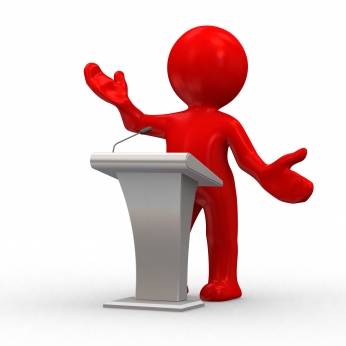 Finansējums
38 692 398 euro (tai skaitā 85% ESF un 15% valsts budžets)
Atlases veids
Ierobežota projektu iesnieguma atlase
|  4
Kopsavilkums par progresu
MK 310 grozījumi [1]
Tehniskie un nebūtiskie precizējumi:
Noteiktas prioritārās jomas, kas iepriekš tika noteiktas vērtēšanas kritērijos
Atrunāta iespēja piesaistīt personālu uz uzņēmuma līguma pamata
Atrunāts regulējums individuāli sasniedzamo rādītāju aprēķinam
Precizēts, ka atbildīgā iestāde tikai novēro projektu vērtēšanu, savukārt 9.2.4.1.pasākuma saņēmējs iesaistīsies 9.2.4.2.pasākuma projektu vērtēšanā
Precizēta Lielā plānā aktualizācijas kārtība
Precizēta starpsektorālās sadarbības komisijas darbības kārtība
9.2.4.1.pasākumā:
Pārgrupētas personāla izmaksas pa atbalstāmajām darbībām
MK 310 grozījumi [2]
9.2.4.2.pasākumā:
Paredzēta iespēja pašvaldību iestādēm iesniegt un realizēt projektu
Pagarināts maksimālais pasākumu īstenošanas termiņš līdz 36 mēnešiem
Palielinātās izmaksas SPKC projektam atbilstoši ERAF principiem
Palielinātās īstenošanas izmaksas no 2% līdz 5%
Precizēts, ka veselības veicināšanai jānovirza 80% no pasākumu finansējuma, neieskaitot administrēšanas, īstenošanas un publicitātes izmaksas;
Svītrots regulējums attiecībā uz gada plāniem un finansējuma nepiešķiršanu
Paredzēts, ka SPKC īsteno projektu arī par visām pašvaldībām, kas neīsteno atsevišķu projektu
Paredzēta iespēja samazināt sasniedzamos rādītājus proporcionāli finansējuma samazinājumam
Citi būtiskie grozījumi:
Precizēti datu par dalībniekiem savākšanas nosacījumi
SPKC projekts [1]
Projekta īstenošanas laiks: 2017. gada 25.aprīlis – 2019. gada 31.decembris.
Kopējais finansējums: 429 757,00 EUR. 
Projektā iesaistītās pašvaldības: 
Nav NVPT 7: Viļāni, Vaiņode, Līgatne, Ikšķile, Durbe, Inčukalns, Babīte
NVPT biedri 7: Tērvete, Pārgauja, Priekuļi, Mērsrags, Garkalne, Lubāna, Ērgļi
Rezultatīvie rādītāji: Unikālo dalībnieku skaits pasākumos – vismaz 11784 iedzīvotāji.
Sadarbība ar pašvaldībām: 
2017.gada 23.maijā tika organizēts seminārs pašvaldībām par projekta īstenošanu.
Pašvaldības tiek iesaistītas caur SPKC un iepirkumu līgumu izpildītājiem pasākumu organizēšanas vietas nodrošināšanai un pasākumu saturiskajā izvēlē.
Kontaktpersonas deleģēšana no katras pašvaldības.
Palīdzība vietējo NVO, skolu, sociālo centru u.c. uzrunāšanā.
Informācijas izvietošana pašvaldību mājas lapās.
Roll-up stendu izvietošana pašvaldības telpās par projekta īstenošanu.
SPKC projekts [2]
Projekta galvenās darbības (pasākumi tiek plānoti vienmērīgi 2017., 2018., 2019.gadā): 
Slimību profilakses pasākumi -  46 856 EUR;
Nodarbību cikls “Veselības grupa”, ietverot arī mērījumu veikšanu
Veselības veicināšanas pasākumi - 345 806 EUR.
Rotaļu nodarbības par veselīga uztura pamatprincipiem (5-8 gadu bērniem)
Praktiskas nodarbības par veselīgu ēdienu pagatavošanu
Izglītojošs pasākums “Veselīga uztura olimpiāde” 3. – 4. klašu skolēniem
Vingrošanas un nūjošanas nodarbību cikls senioriem
Nodarbības bērniem muguras muskuļu stiprināšanai
Nodarbību cikls pusaudžiem dažādu fizisko aktivitāšu veidu apguvei
Seminārs bērnu un pusaudžu atkarību izraisošo vielu lietošanas ierobežošanai
Nodarbības pusaudžiem (5.-12.klase) atkarību izraisošo vielu lietošanas sekām
Nodarbību cikls pusaudžiem (7.-9.klase) ņirgāšanās profilaksei
Lekcijas par psihisko veselību un tās veicināšanu
Nodarbību cikls 5. – 7. klašu skolēniem par reproduktīvo veselību
Informatīvo un publicitātes pasākumu izmaksas – 2500 EUR.
Projekta vadības un īstenošanas izmaksas - 30 083 EUR.
SPKC projekts [3]
Projekta ieviešanas progress:
Kopumā projekta ietvaros plānoti 16 iepirkumi, no kuriem 11 iepirkumi pabeigti, no tiem 5 ir noslēgti līgumi, savukārt, pārējie seši līgumi tiks noslēgti 08.09.2017. un 13.09.2017; 
Š.g. novembrī pašvaldībās plānots uzsākt pirmos veselības veicināšanas pasākumus:
Līdz 21.09.2017. SPKC plāno nodot pašvaldībām pārvietojamos informatīvos Roll-Up stendus – plakātus.

Pašvaldības, kuru projekti tika atsaukti, pārtraukti vai noraidīti 9: Engures, Baldones, Krimuldas, Salacgrīvas, Sējas, Aizputes, Dundagas, Mālpils un Nīcas novada pašvaldības
Paldies par uzmanību!
Jevgenijs Blaževičs; tālr. 67876046; e-pasts: Jevgenijs.Blazevics@vm.gov.lv
Agnese Tomsone; tālr. 67876181; e-pasts: Agnese.Tomsone@vm.gov.lv
|  11